Women On Web Case
Background
IJC Brief
Article 19 of the ICCPR
Article 19
2. Everyone shall have the right to freedom of expression; this right shall include freedom to seek, receive and impart information and ideas of all kinds, regardless of frontiers, either orally, in writing or in print, in the form of art, or through any other media of his choice.
3. The exercise of the rights provided for in paragraph 2 of this article carries with it special duties and responsibilities. It may therefore be subject to certain restrictions, but these shall only be such as are provided by law and are necessary:
	a) For respect of the rights or reputations of others;
	b) For the protection of national security or of public order (ordre public), or of public health or 	morals.
Three-Part Test
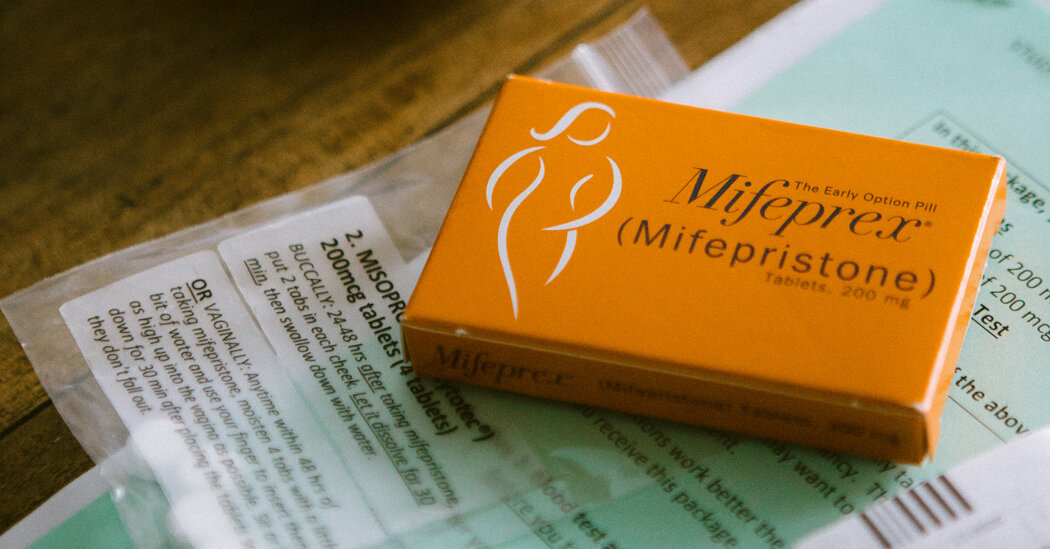 Unfortunately…
It is illegal to sell abortion pills in Korea currently

Drug is still pending approval
Sufficient Safeguards
Bantam Books v. Sullivan. US Supreme Court case about government administration censoring books. Provides the basic position that judicial authorization is required for website blocking.
Necessary/Proportional
General Comment 34, para 43, to the ICCPR gives us the conclusion that general bans on websites/content rather than specific targeted bans are incompatible with Article 19(3)
Support
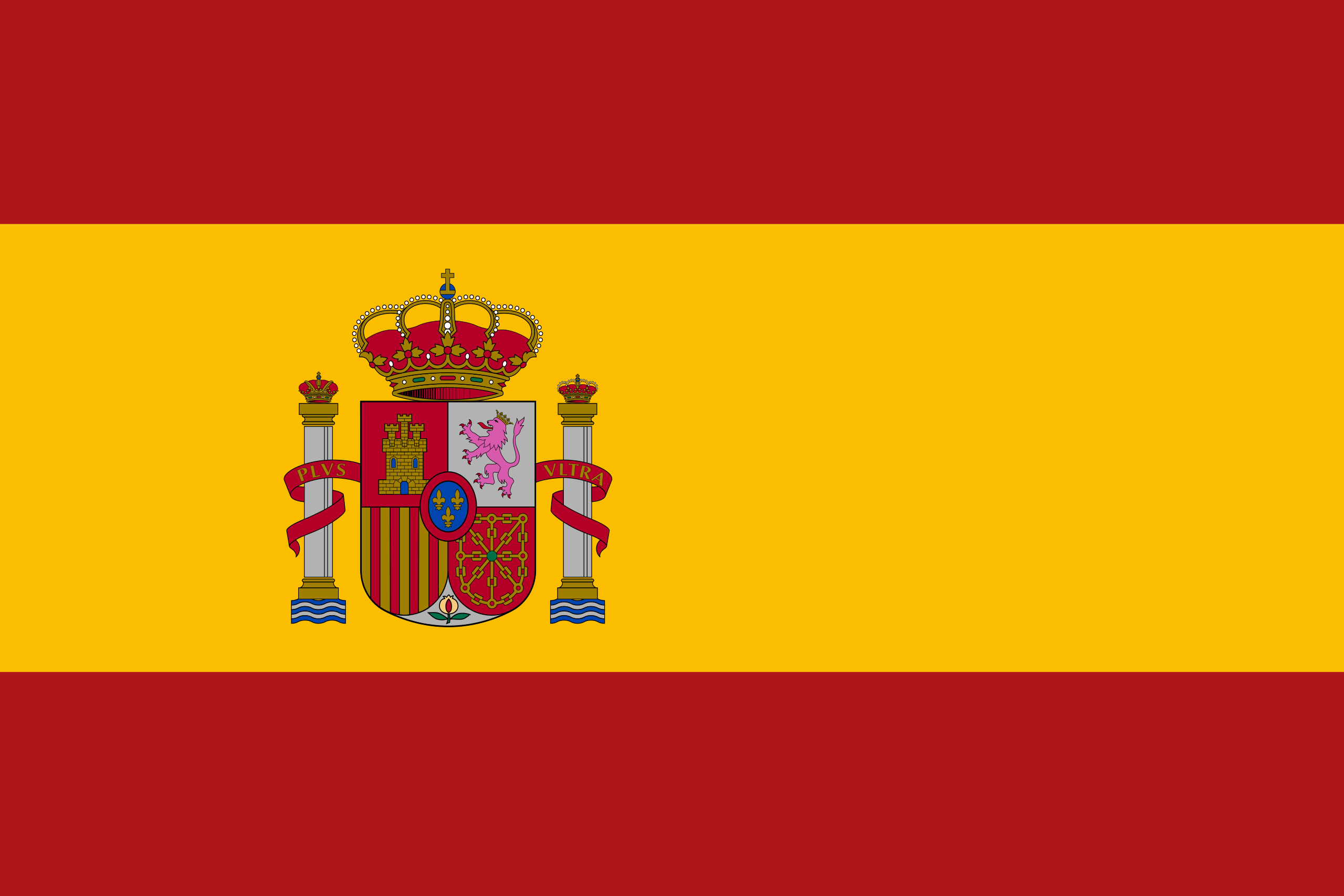 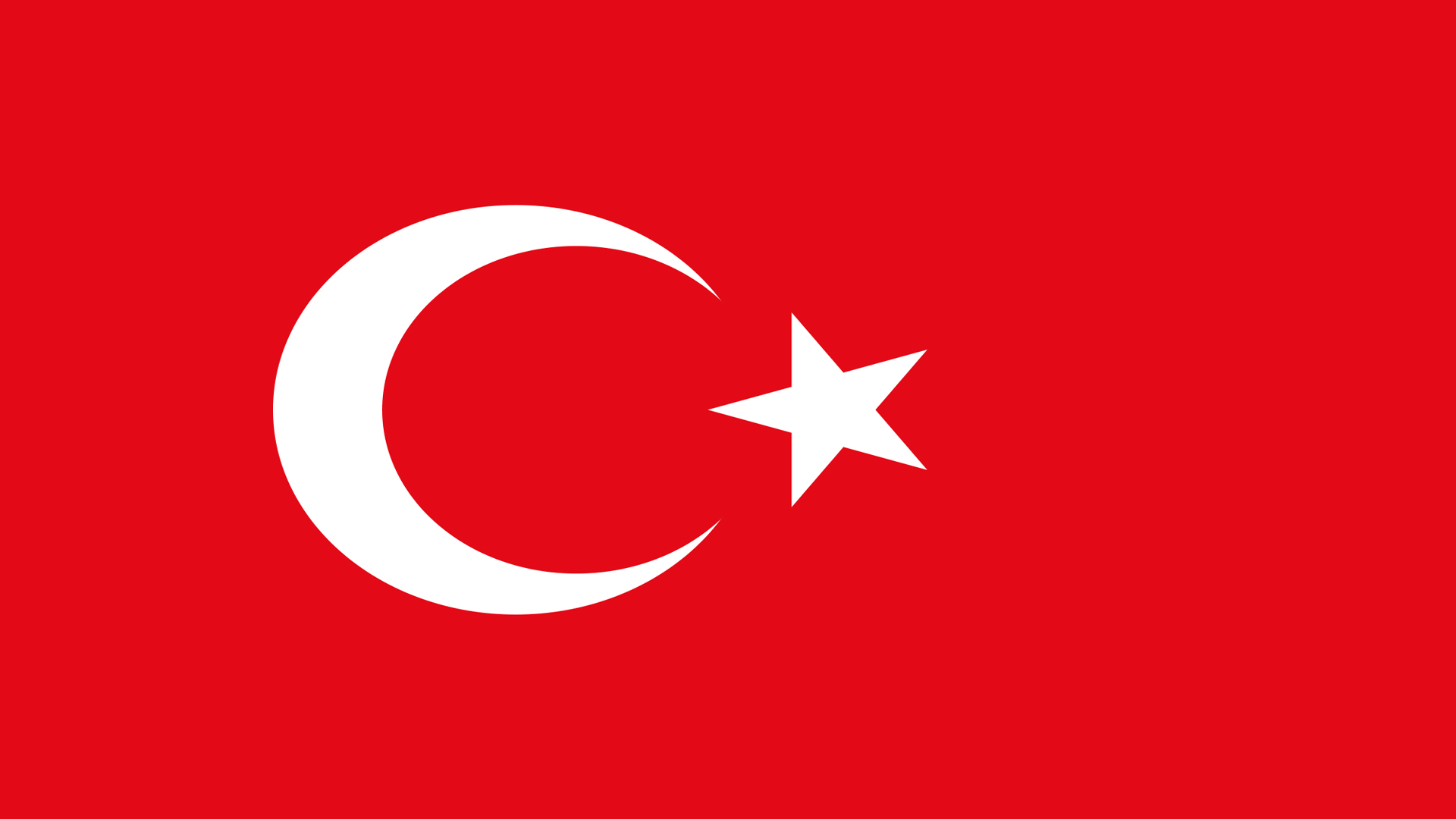 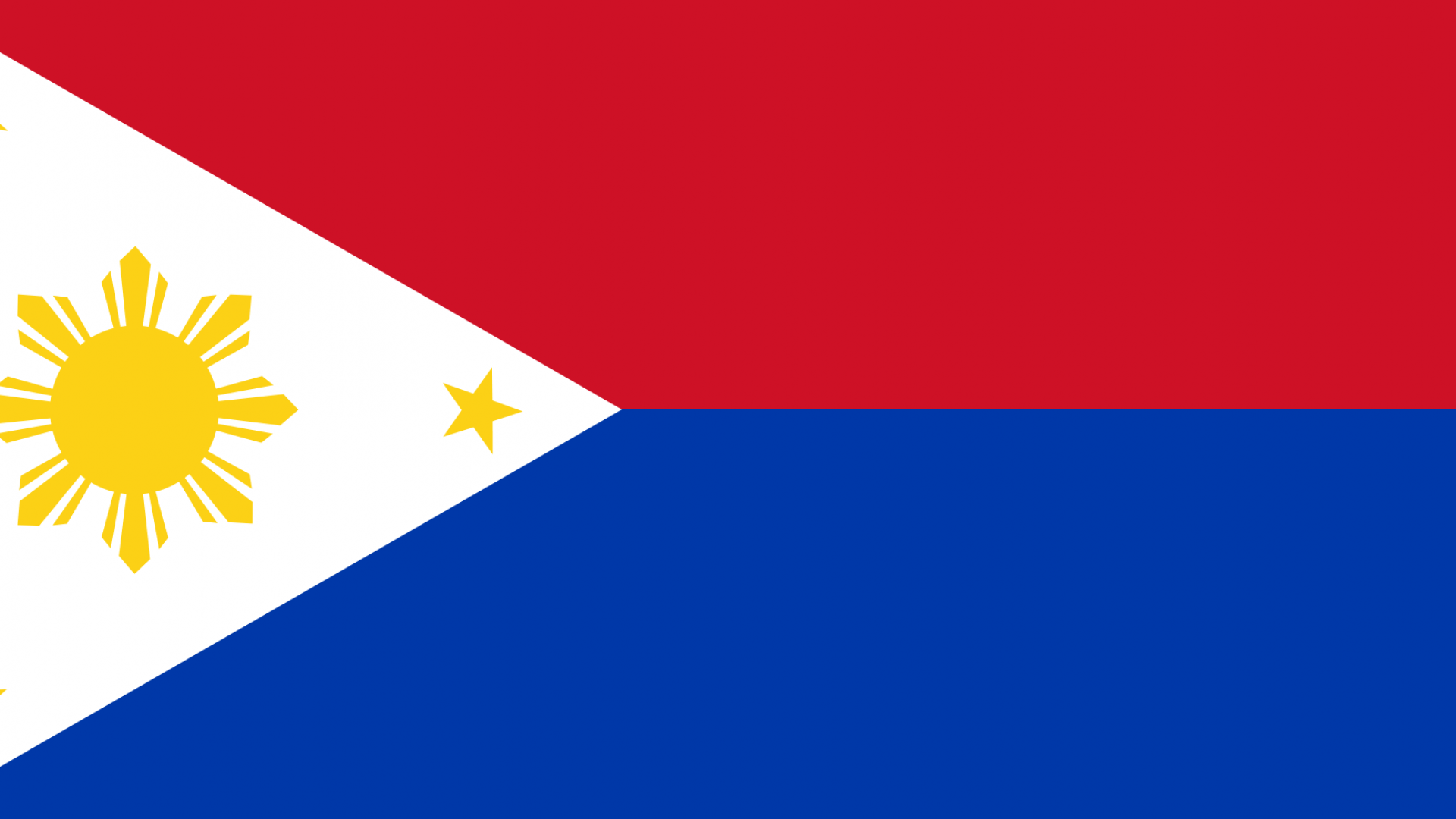 Spanish Supreme Court has said that whatever the authority to block a website, must be proportionate
* Turkey Constitutional Court ruled that the Turkish telecommunications authority could not block or takedown within four hours
Philippines Supreme Court has said that targeted takedown of internet data is unconstitutional
France Constitutional Council has two relevant decisions:

HADOPI Decision (2009) – Three Strikes system blocking user access unconstitutional

Avia Law Decision (2020) – Removal of content within 24 hours if notified declared disproportionate
Conclusion
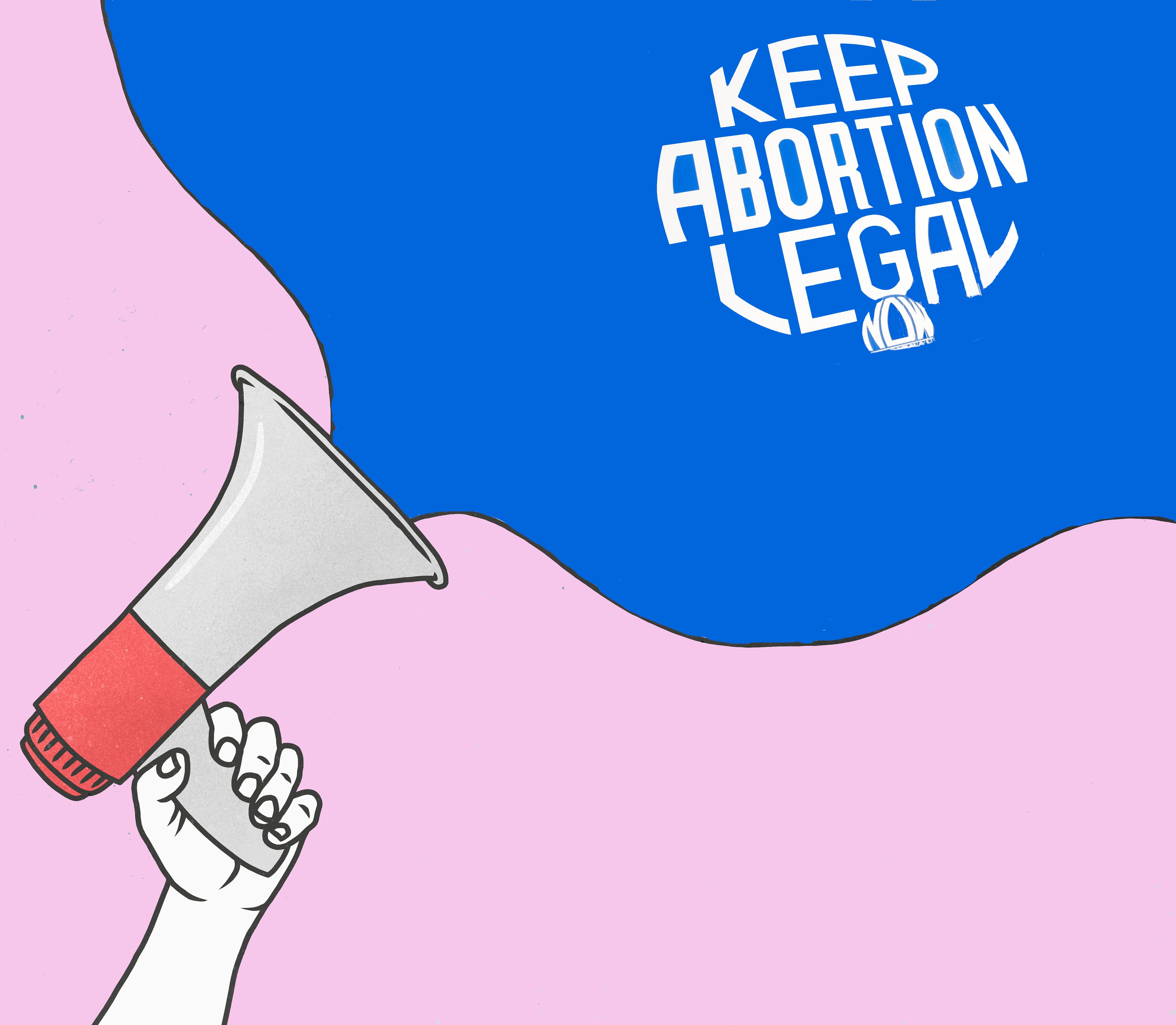 Our argument is that we have norms of requiring both judicial review and proportionality when blocking access to the internet